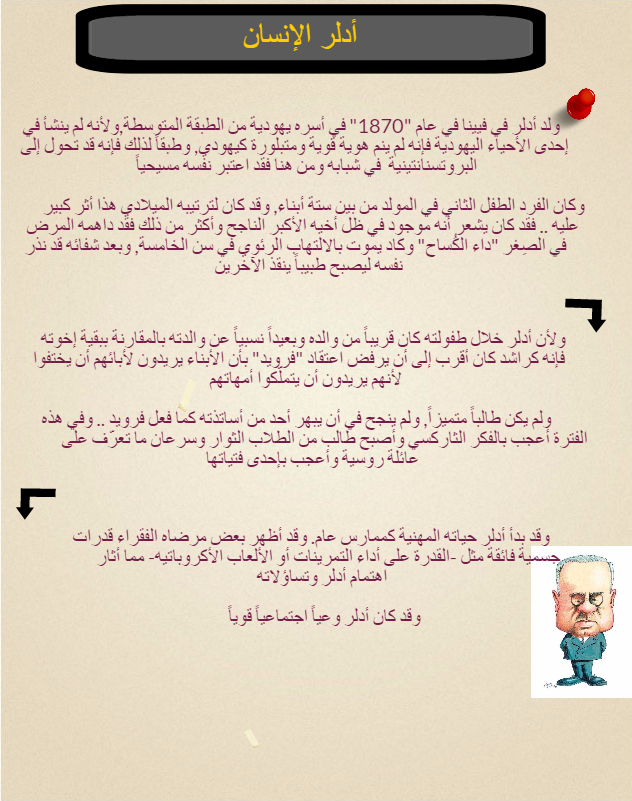 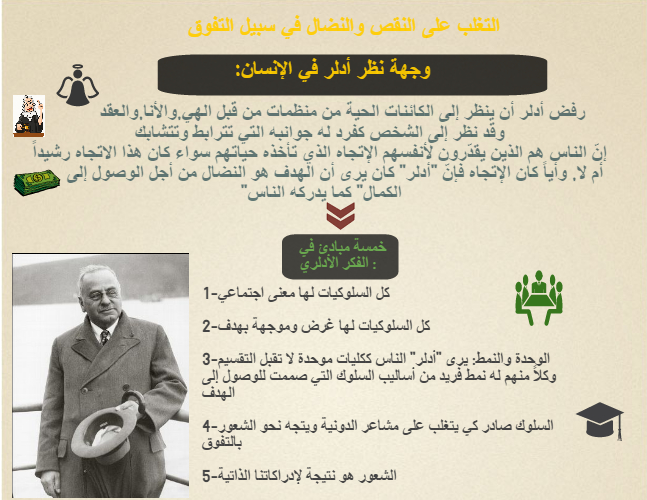 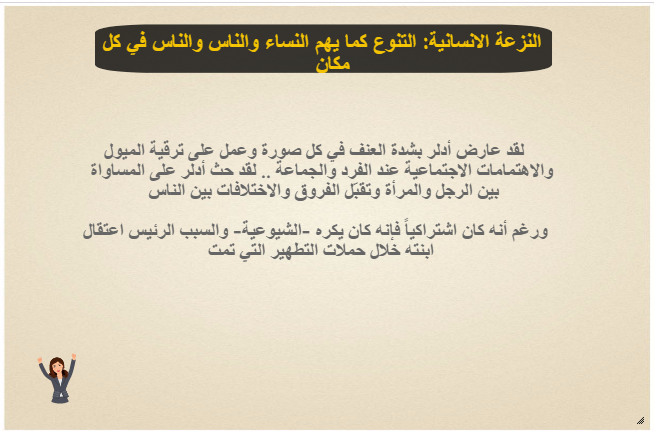 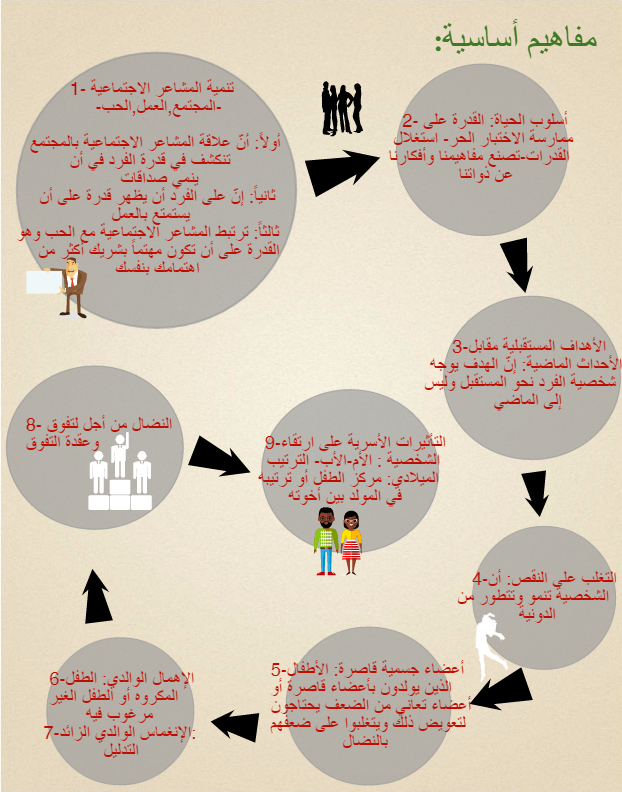 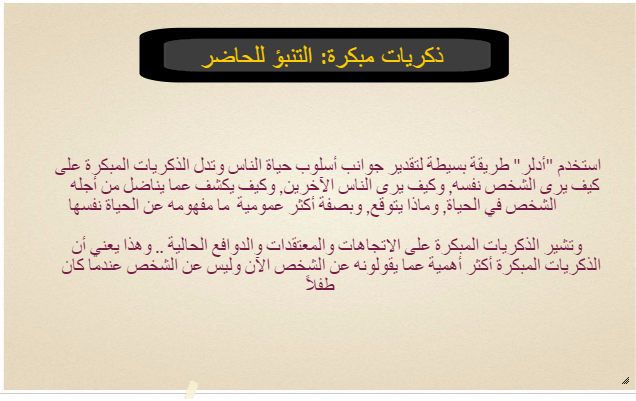 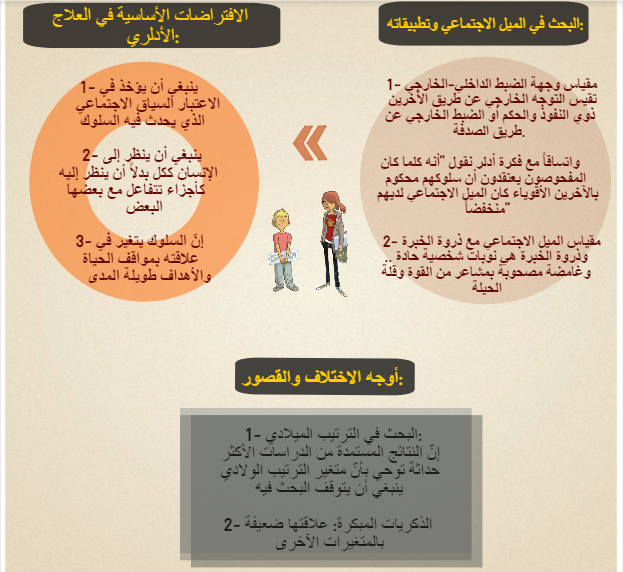 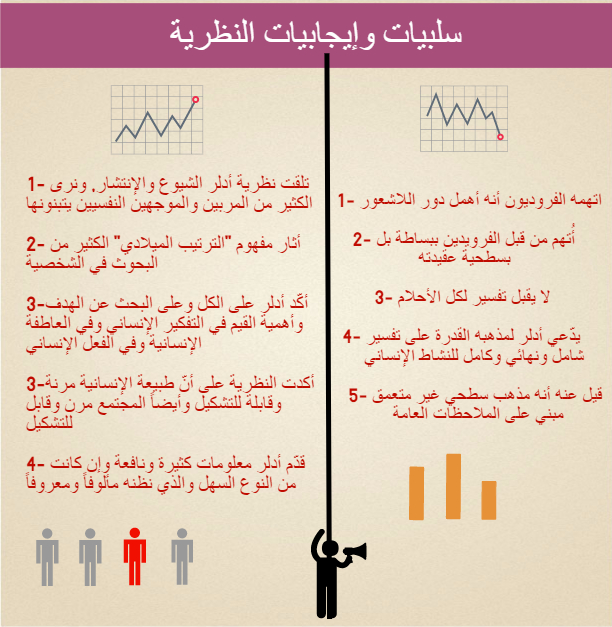 عمل الطالبـات:

مريم عبدالمنعم.

سارة المنيع.

نورة العجمي.

إشراف المعلمة:
سلوى الحمصاني.